Moving Image Archives or Open Memory Resources?
Drawing on All Resources
University of Brighton 16/5/12
paul.gerhardt@archivesforcreativity.com
Six propositions:
Six propositions: 

Moving image is central to our understanding of the 20th Century
Six propositions: 

Moving image is central to our understanding of the 20th Century

Due to increasing demand, significant resources are now available online
Six propositions: 

Moving image is central to our understanding of the 20th Century

Due to increasing demand, significant resources are now available online

Our major archives are not equipped to deliver the value locked up in them
Six propositions: 

Moving image is central to our understanding of the 20th Century

Due to increasing demand, significant resources are now available online

Our major archives are not equipped to deliver the value locked up in them

We need the analytic methods and research framework to consider moving image in the same terms as text
Six propositions: 

Moving image is central to our understanding of the 20th Century

Due to increasing demand, significant resources are now available online

Our major archives are not equipped to deliver the value locked up in them

We need the analytic methods and research framework to consider moving image in the same terms as text

New initiatives are changing the context for our national collections
Six propositions: 

Moving image is central to our understanding of the 20th Century

Due to increasing demand, significant resources are now available online

Our major archives are not equipped to deliver the value locked up in them

We need the analytic methods and research framework to consider moving image in the same terms as text

New initiatives are changing the context for our national collections 

We have the opportunity to imagine a new future
Six propositions: 

Moving image is central to our understanding of the 20th Century

Due to increasing demand, significant resources are now available online

Our major archives are not equipped to deliver the value locked up in them

We need the analytic methods and research framework to consider moving image in the same terms as text

New initiatives are changing the context for our national collections 

We have the opportunity to imagine a new future
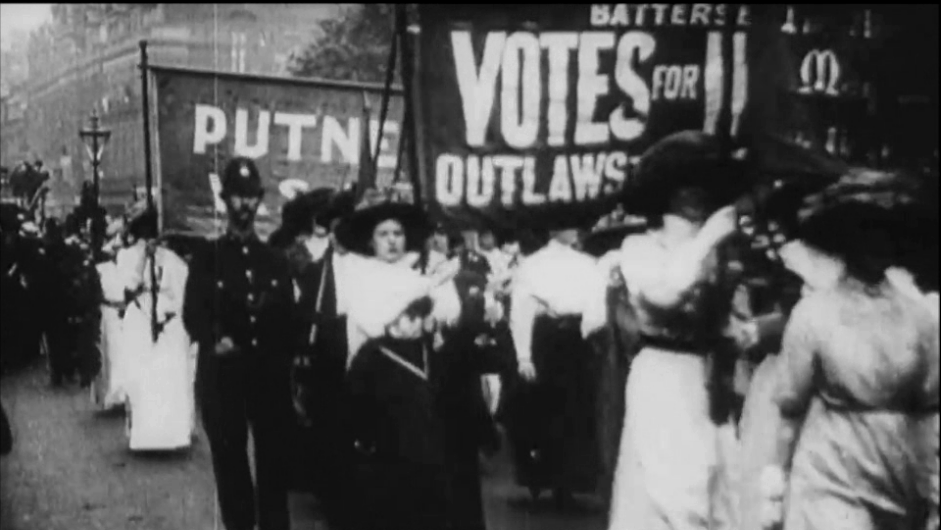 Knowledge Is………
Video on the web:

2008
 	30% of internet traffic


2010 
80% of internet traffic


2014
91% of internet traffic

(Cisco)
Devices and traffic:
11 billion square feet are predicted to be showing images worldwide by 2013, enough to encircle Earth’s entire surface almost 50 times

15 billion network enabled devices will be in use by 2015

by 2013, the equivalent of 10 billion DVDs will be crossing the Internet every month.
The archive is the basis of what can be said in the future about the present when it will have become the past. 




(Aleida Assman 2008)
Six propositions: 

Moving image is central to our understanding of the 20th Century

Due to increasing demand, significant resources are now available online

Our major archives are not equipped to deliver the value locked up in them

We need the analytic methods and research framework to consider moving image in the same terms as text

New initiatives are changing the context for our national collections 

We have the opportunity to imagine a new future
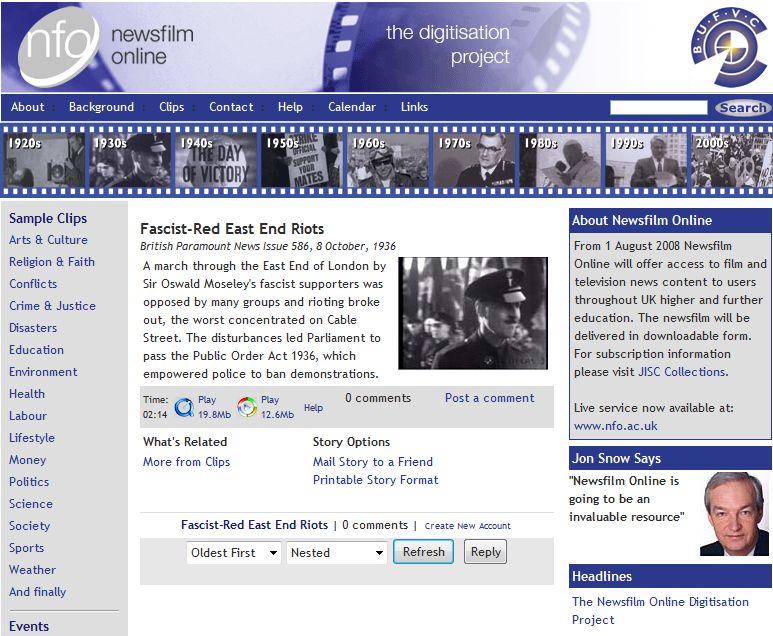 [Speaker Notes: Over 3,000 hours of digitised news stories from the ITN/Reuters archives, comprising some 60,000 stories. The sources include the complete Gaumont and Paramount newsreels, from 1910 and 1934 respectively. Previously unbroadcast and unseen material, such as rushes and programme scripts, are also included.]
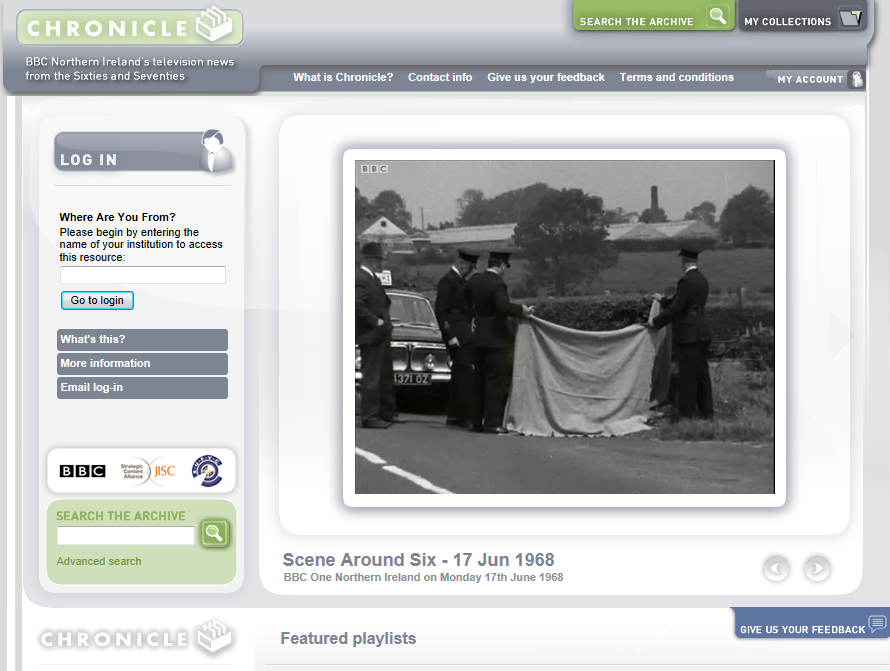 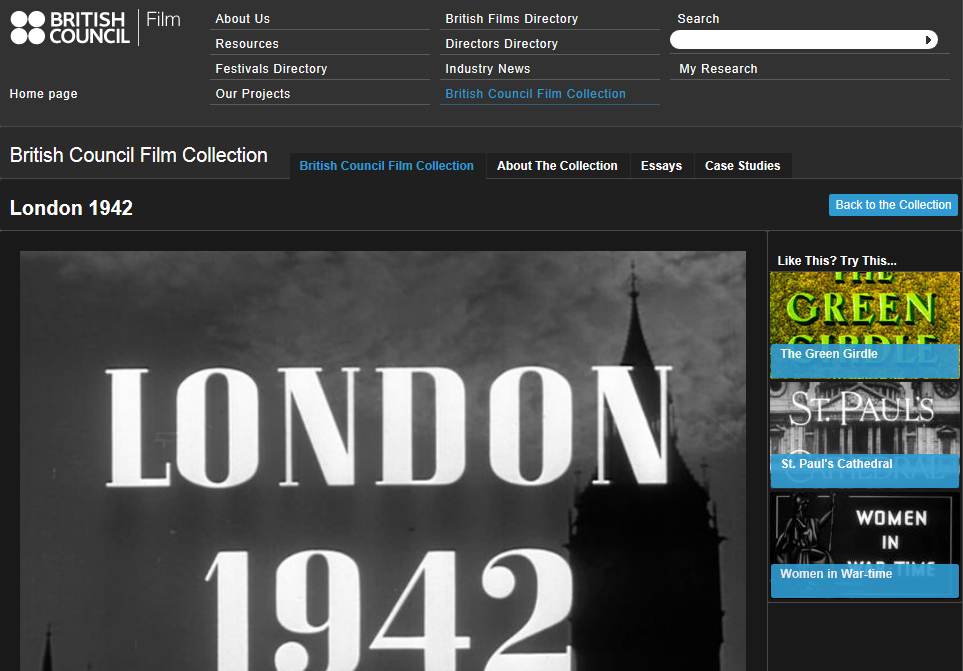 Six propositions: 

Moving image is central to our understanding of the 20th Century

Due to increasing demand, significant resources are now available online

Our major archives are not equipped to deliver the value locked up in them

We need the analytic methods and research framework to consider moving image in the same terms as text

New initiatives are changing the context for our national collections 

We have the opportunity to imagine a new future
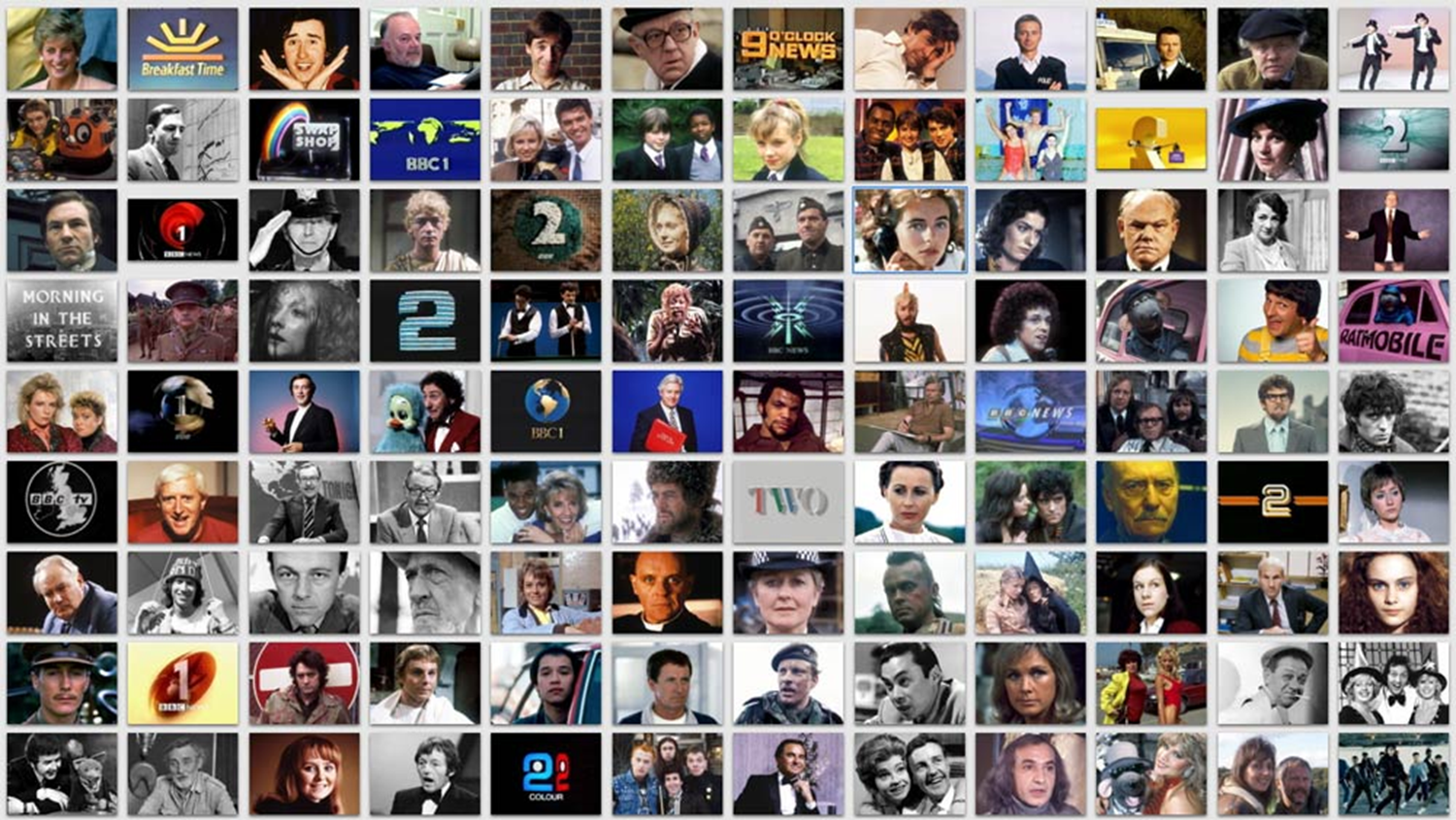 What’s in the BBC Archive?



A programme library containing:
400,000 Radio and TV programmes
2.3 million items of FILM and VIDEO
300,000 hours of AUDIO
Plus all of this…
1.1 million items of COMMERCIAL MUSIC
4 million items of SHEET MUSIC
4 million PHOTOS
10 kilometres of DOCUMENTS
200,000 PRONOUNCIATIONS
500,000 SUBJECT categories
1 million programme contributor NAMES 
9 million searchable RECORDS 
25 million PRESS CUTTINGS 
70,000 BOOKS 
206,899 digitised Radio items 
22,965 digitised TV Programmes
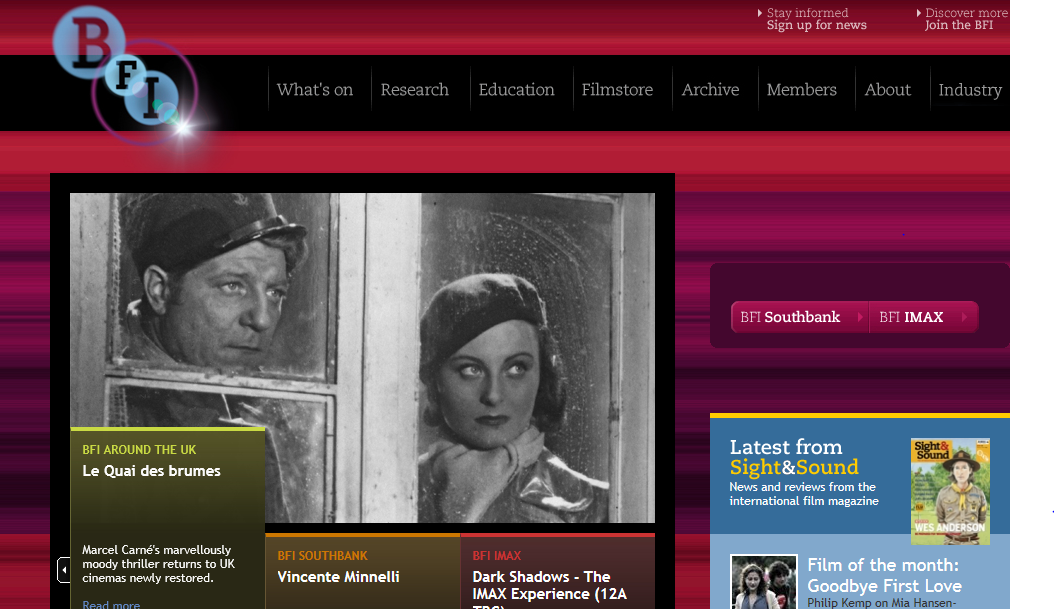 BFI:

“The art, history and impact of film”

60,000 fiction film titles

Ephemera, including 15,000 posters

Television (selective)

600 special collections

 - new website next month
The obstacles for our national archives:

Rights

Metadata

Funding

Core purpose

Rights
These collections are not the equivalent of our major libraries.

There is no legal deposit for moving image or sound content.

There is no public entitlement to access.
Six propositions: 

Moving image is central to our understanding of the 20th Century

Due to increasing demand, significant resources are now available online

Our major archives are not equipped to deliver the value locked up in them

We need the analytic methods and research framework to consider moving image in the same terms as text

New initiatives are changing the context for our national collections 

We have the opportunity to imagine a new future
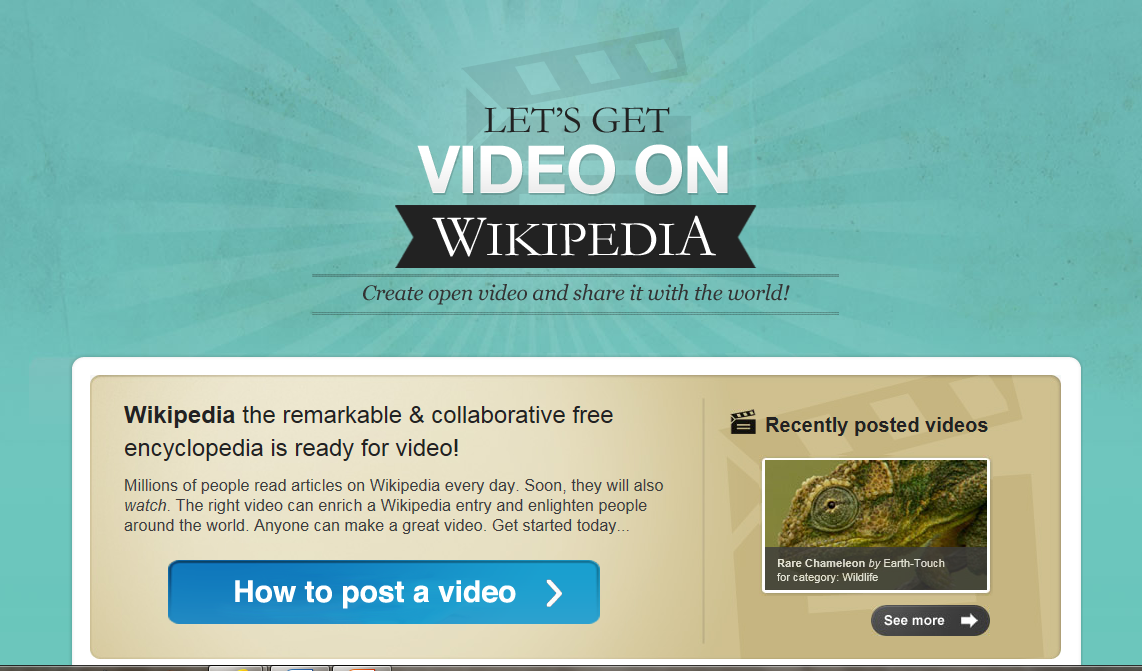 What do we want from text?

What do we need from moving image?
TEXT v FILM








DISCOVERABLE
TEXT v FILM








RETRIEVABLE/ACCESSIBLE
TEXT v FILM








ABILITY TO ANALYSE
TEXT v FILM








REVIEWABLE
TEXT v FILM








QUOTEABLE
TEXT v FILM








SEARCHABLE
TEXT v FILM








RESEARCHABLE
TEXT v FILM








OPEN 
TO PRIMARY SOURCES
TEXT v FILM








CITEABLE
TEXT v FILM







A
PERMANENT
RESOURCE
TEXT v FILM








INSPIRE
CREATIVITY
TEXT v FILM








SHAREABLE
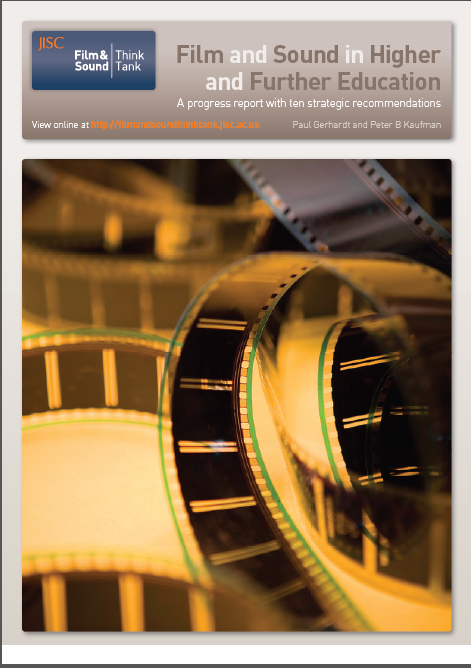 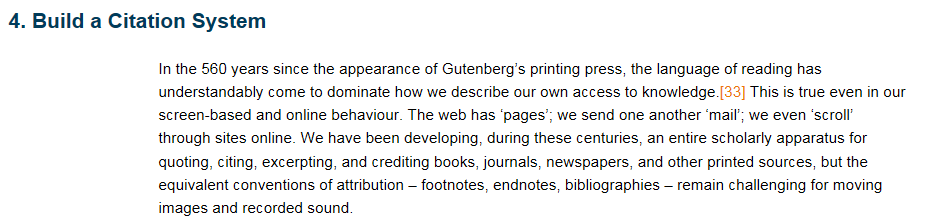 Six propositions: 

Moving image is central to our understanding of the 20th Century

Due to increasing demand, significant resources are now available online

Our major archives are not equipped to deliver the value locked up in them

We need the analytic methods and research framework to consider moving image in the same terms as text

New initiatives are changing the context for our national collections 

We have the opportunity to imagine a new future
A shared vision of the future
Imagine that much of the UK’s publicly-held cultural and heritage media assets and data could be found in a unified online space… (connected together, searchable, open, accessible, visible and usable in a way that allows individuals, institutions and machines to add additional material, meaning and context to each other’s media, indexed and tagged to the highest level of detail)
The Digital Public Space
An emerging vision of a free-to-everyone, open access environment for learning and creative endeavour
Partnerships
The National Archives
Royal Opera House
British Library
The Open University
British Film Institute	
National Library of Scotland
JISC
Arts Council England
Royal Botanic Gardens at Kew	
National Maritime Museum
Science Museum
Public Catalogue Foundation (representing UK galleries)
BBC
Changing landscape for IP:


Hargreaves review

EU and orphan works

Extended educational licensing
The Artist in the Archive
“BBC in the East End updated”
a film by Chris Dorley-Brown
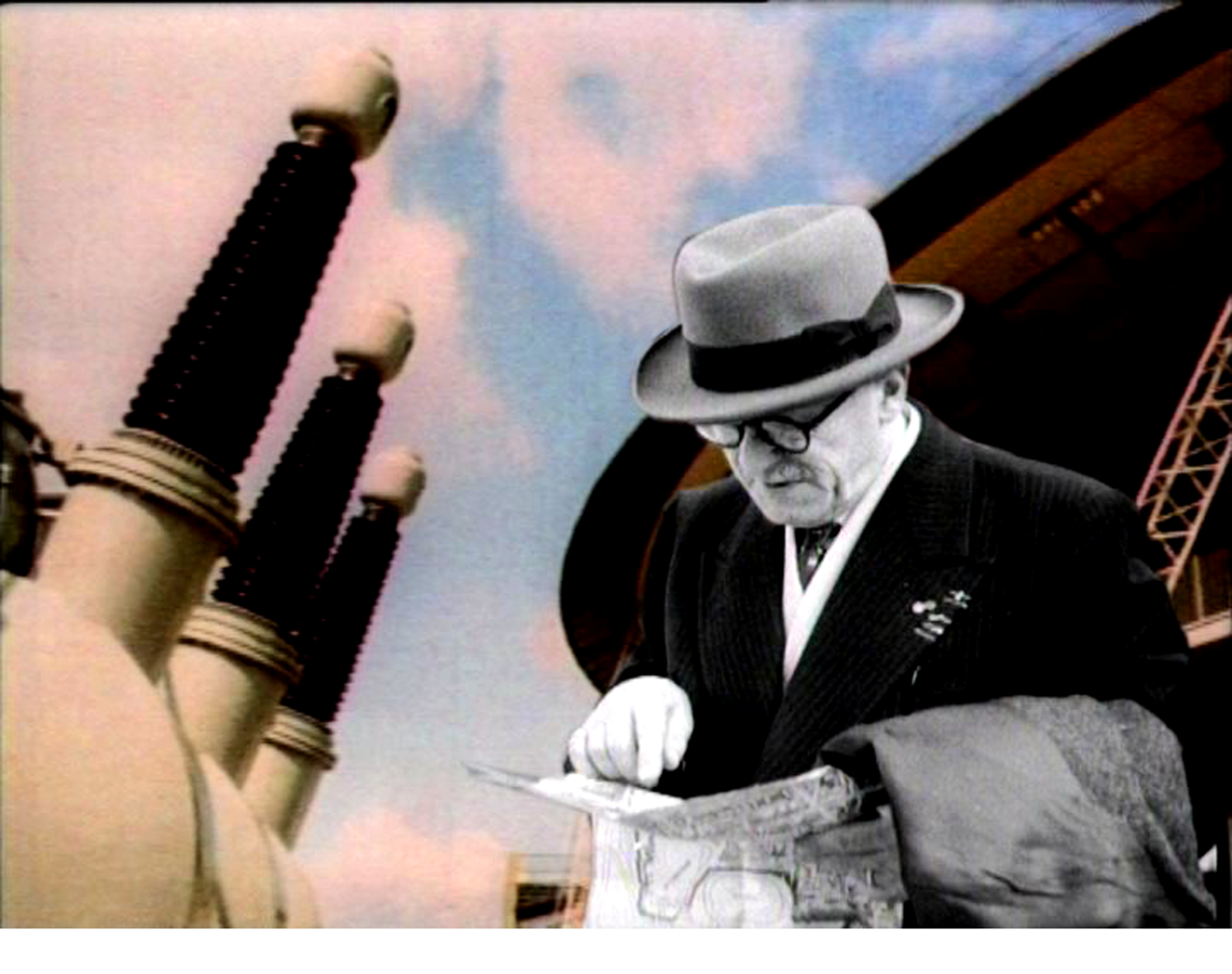 Trying Things Out
a film by 
Vicki Bennett
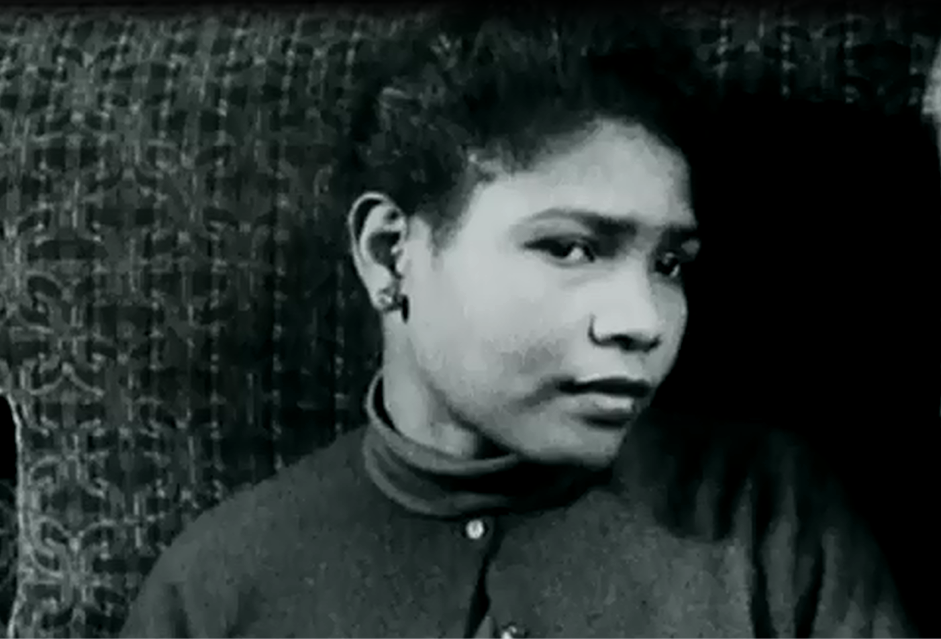 Mnemosyne
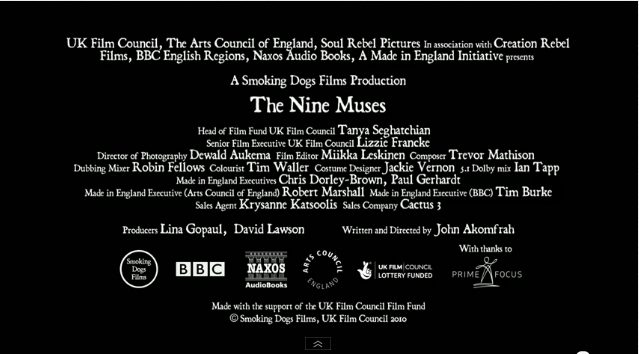 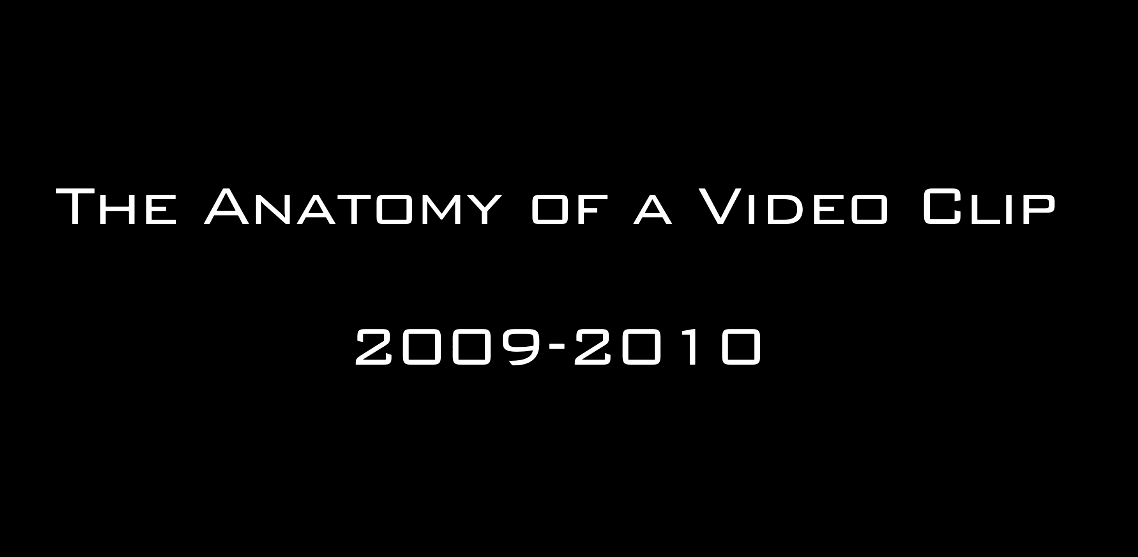 Six propositions: 

Moving image is central to our understanding of the 20th Century

Due to increasing demand, significant resources are now available online

Our major archives are not equipped to deliver the value locked up in them

We need the analytic methods and research framework to consider moving image in the same terms as text

New initiatives are changing the context for our national collections 

We have the opportunity to imagine a new future
What will be the main features of a future where moving image resources are open and discoverable to all?
What will be the main features of a future where moving image resources are open and discoverable to all?

Educational licensing will be extended to all collections
What will be the main features of a future where moving image resources are open and discoverable to all?

Educational licensing will be extended to all collections
Underlying rights will be transparent
What will be the main features of a future where moving image resources are open and discoverable to all?

Educational licensing will be extended to all collections
Underlying rights will be transparent
Closed collections will become living archives or open memory centres
What will be the main features of a future where moving image resources are open and discoverable to all?

Educational licensing will be extended to all collections
Underlying rights will be transparent
Closed collections will become living archives or open memory centres
We will value and collect primary material (rushes, unedited interviews)
What will be the main features of a future where moving image resources are open and discoverable to all?

Educational licensing will be extended to all collections
Underlying rights will be transparent
Closed collections will become living archives or open memory centres
We will value and collect primary material (rushes, unedited interviews)
We will acknowledge the video essay and the moving image footnote
What will be the main features of a future where moving image resources are open and discoverable to all?

Educational licensing will be extended to all collections
Underlying rights will be transparent
Closed collections will become living archives or open memory centres
We will value and collect primary material (rushes, unedited interviews)
We will acknowledge the video essay and the moving image footnote
Our libraries of moving images will become the source of new creativity for teaching, learning and exhibition
thank you very much



paul.gerhardt@archivesforcreativity.com